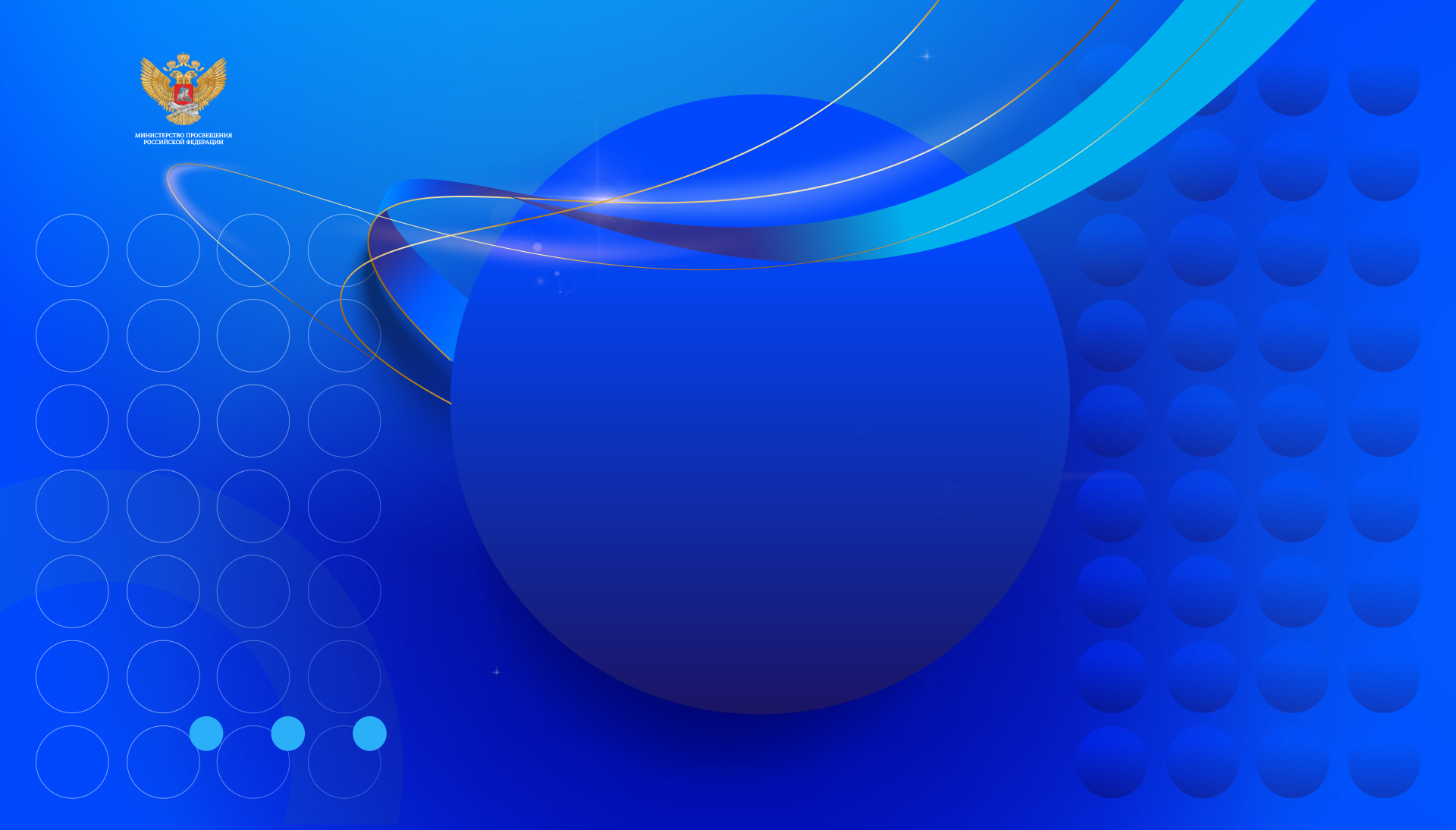 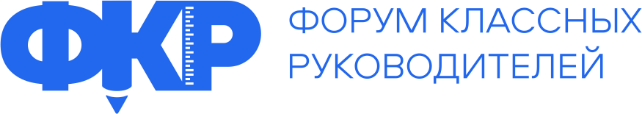 ТЕМА: «Опыт гражданско-патриотического воспитания в совместной деятельности образовательной и общественных организаций».
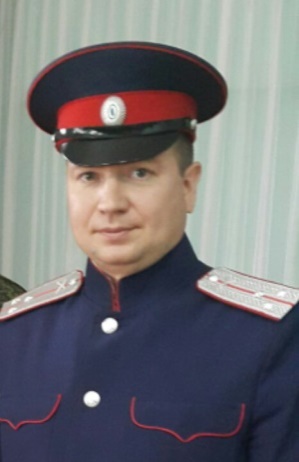 Козлов Сергей Викторович
Учитель истории и обществознания, руководитель поисково-патриотической дружины «Казачок», наставник казачье-кадетского класса, руководитель школьного музея «Родник» МОУ «Лямбирская СОШ №2»
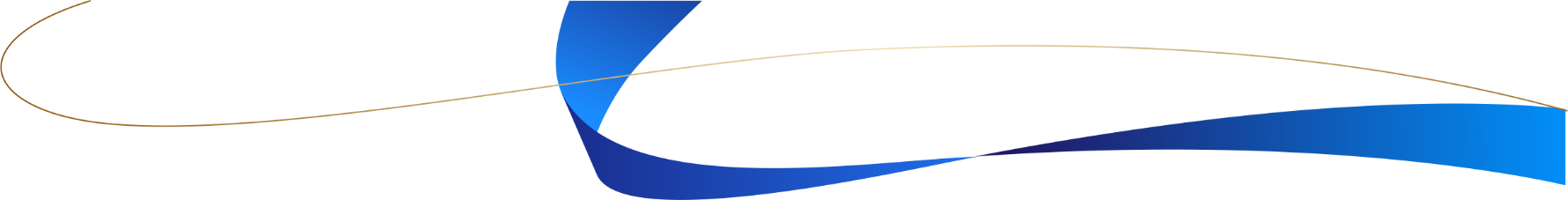 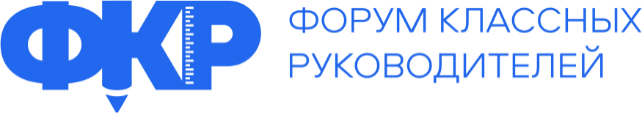 Проблема:
как воспитать человека, любящего свою
родину, чувствующего ответственность судьбу России, своего родного края и готовности к самоотверженной защите Отечества в духе и традициях наших предков, 
обладающего благородством и достоинством гражданина России?
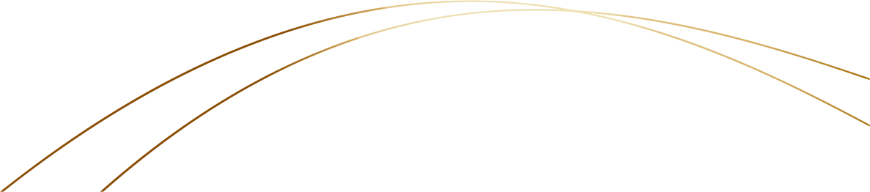 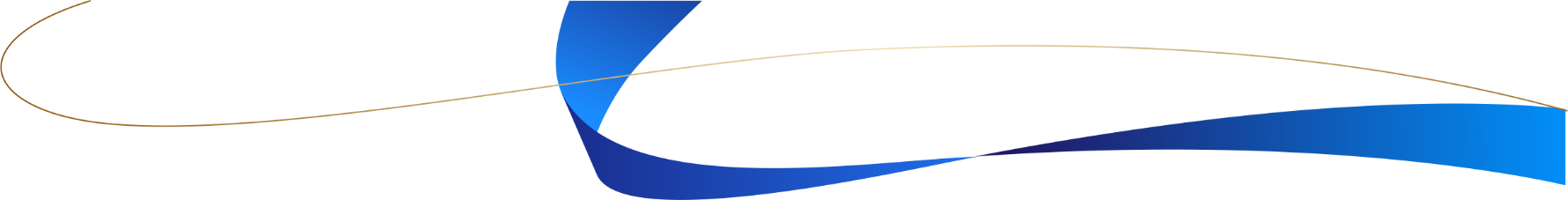 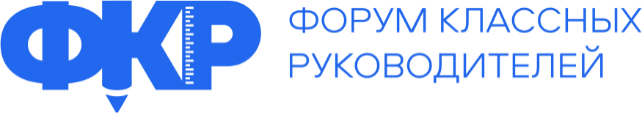 ЧТО ДЕЛАЕМ?
2016 – 2017 гг. – создана поисково-патриотическая дружина «Казачок» 
и казачий кадетский класс. 

Кураторы – Мордовское республиканское поисковое объединение «Поиск», общественная организация «Офицеры России» и Саранское Хуторское казачье общество «Троицкое»
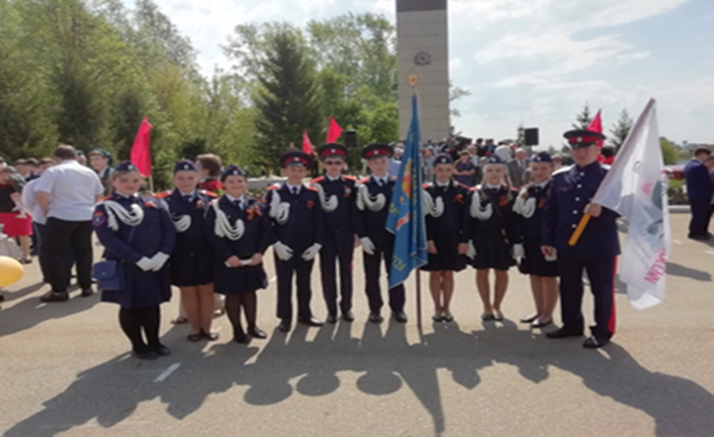 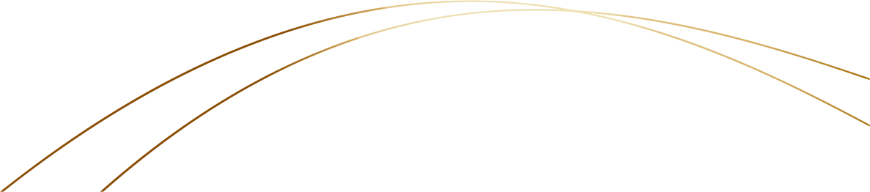 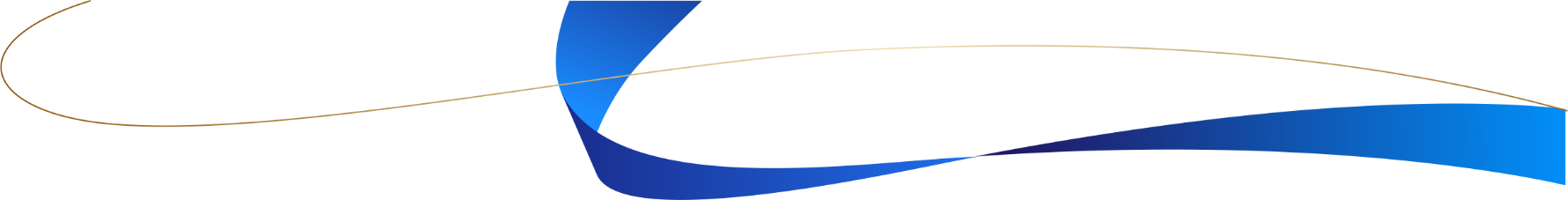 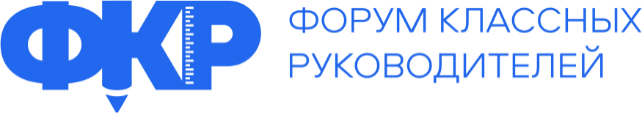 ЧТО ДЕЛАЕМ?
Самоуправление: 
избирается командир класса, его заместитель, начальник штаба и начальники отделений, которые действуют в пределах предоставленных им полномочий.
Разнообразная деятельность:  каждый ребенок может попробовать свои силы в разнообразной деятельности. 
Развитие коллектива в деятельности: коллектив движется вперед за счет развития и роста каждой личности и в рамках общего дела. 
Инициативность: каждый ребенок может выступить в роли организатора, высказать свое мнение.
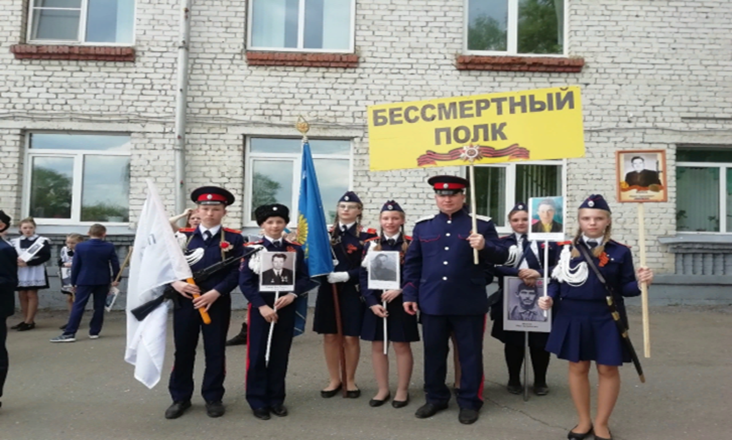 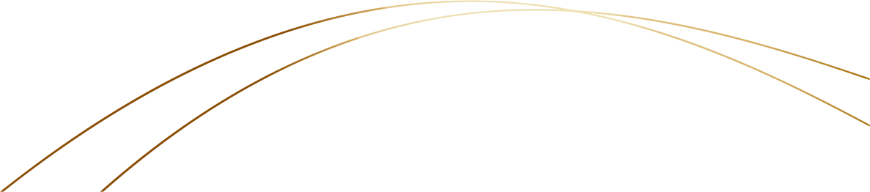 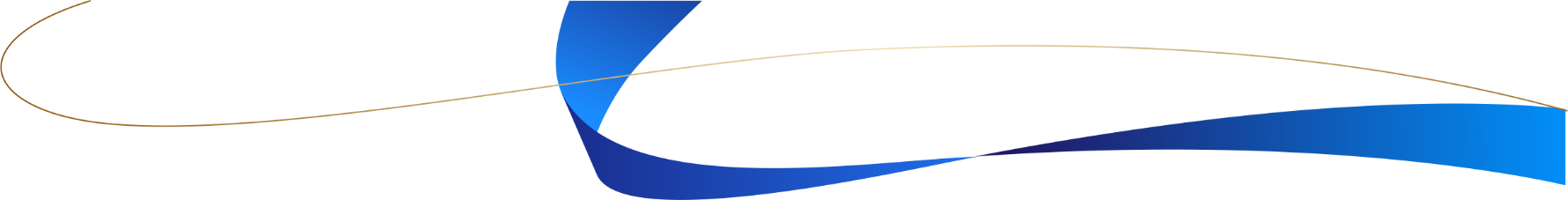 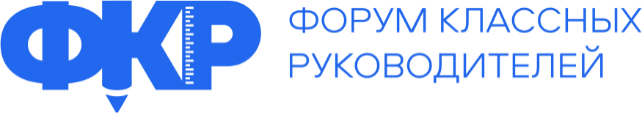 Мероприятия/дорожная карта2 направления работы: поисковое и казачье-кадетское
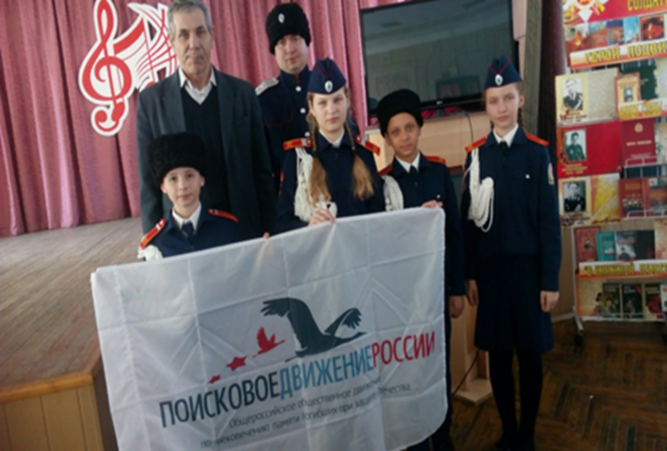 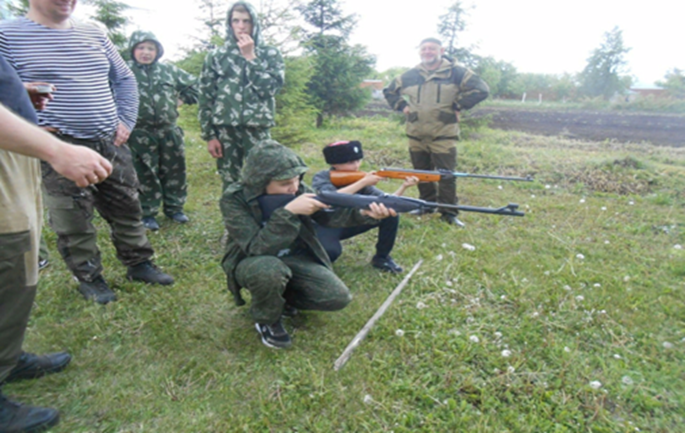 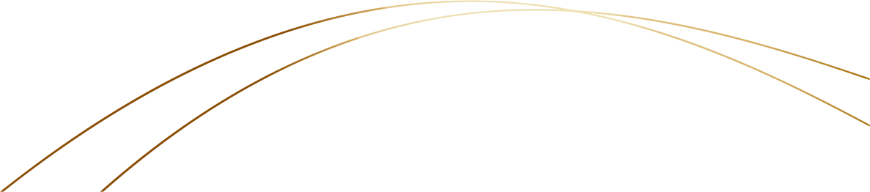 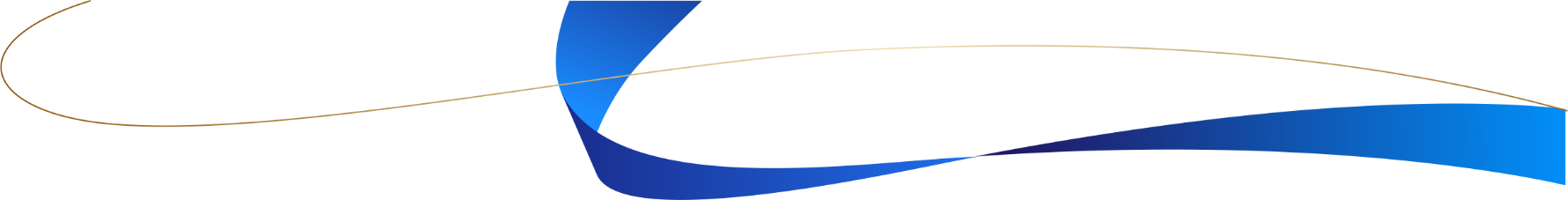 Участие в акциях.
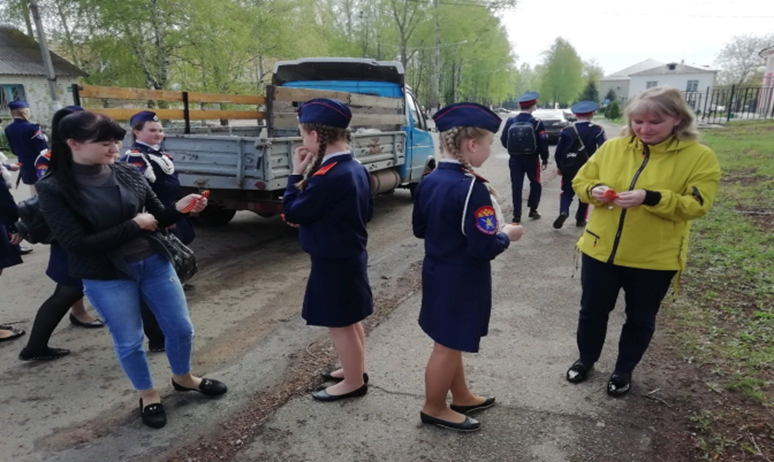 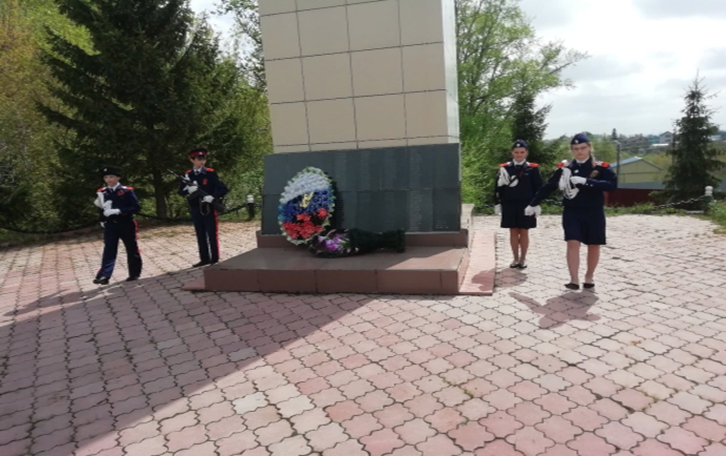 1 000
человек
1 000
человек
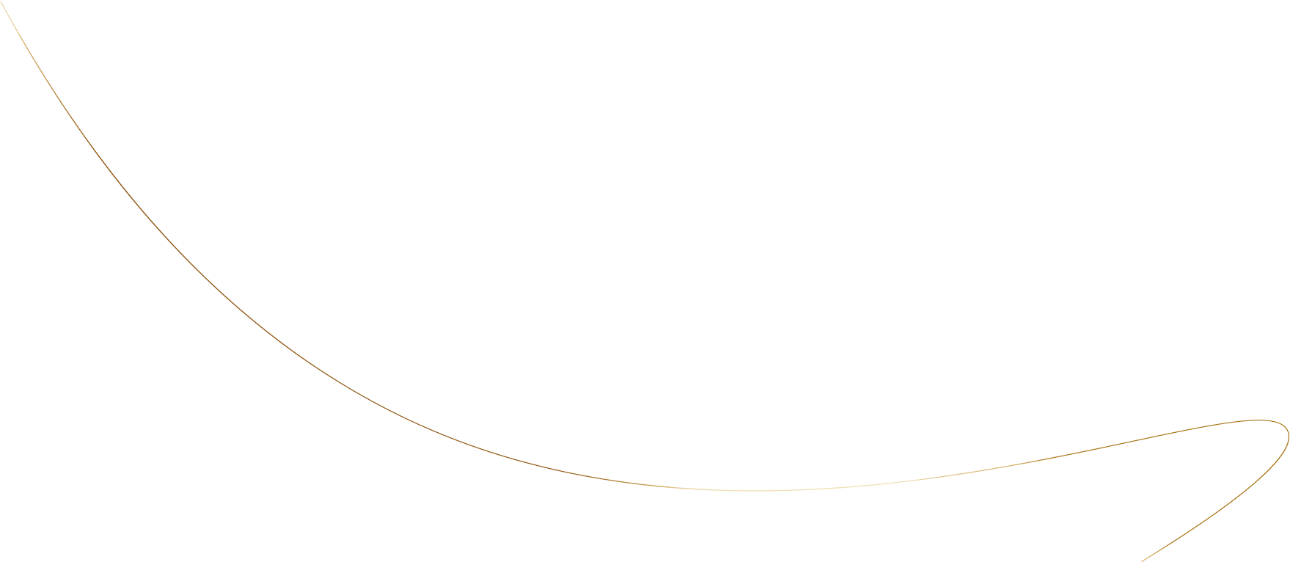 Участников форума
Участников форума
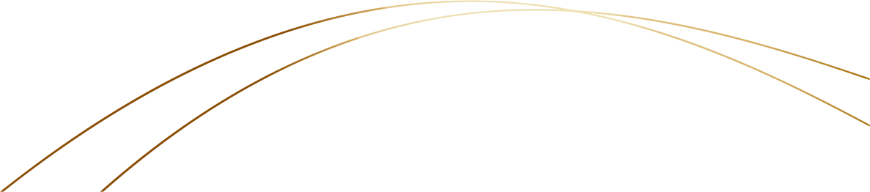 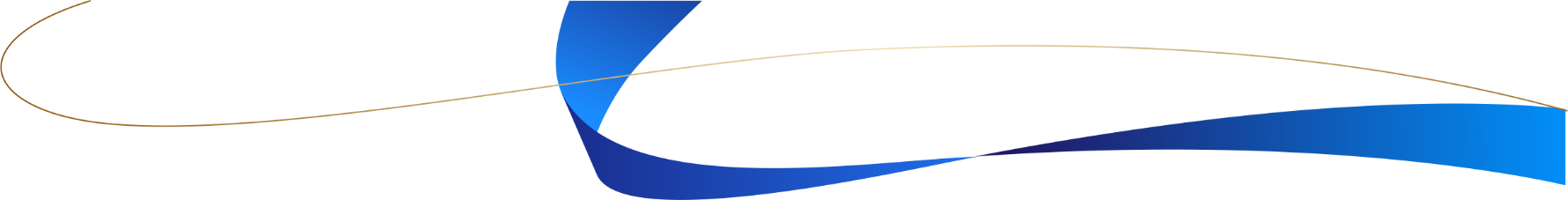 Строевая, огневая и военная подготовка казаков-кадетов
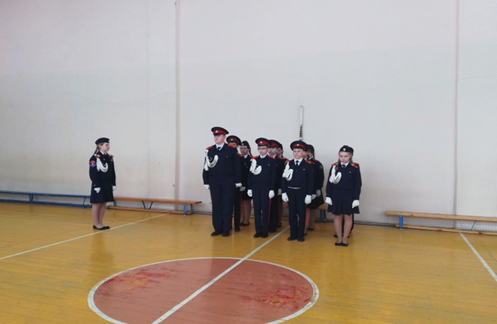 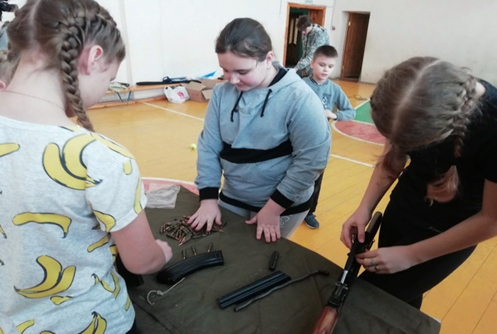 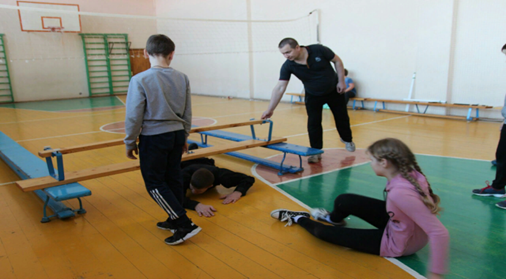 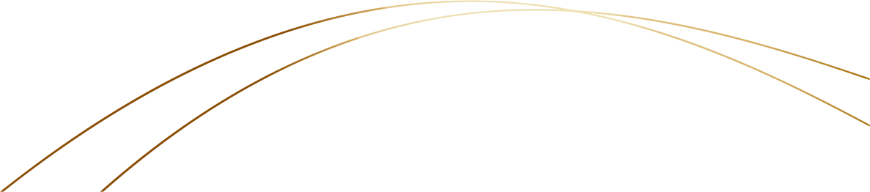 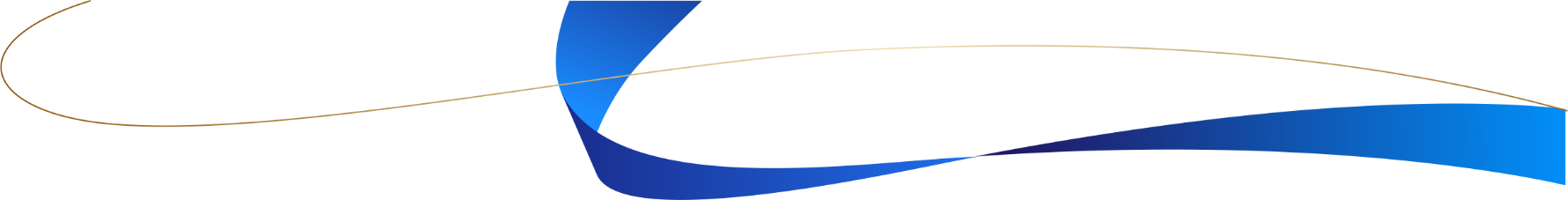 Военно-полевые сборы и экспедиции
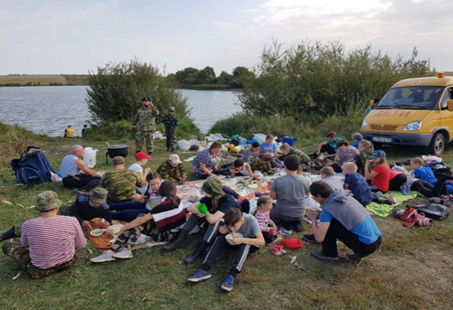 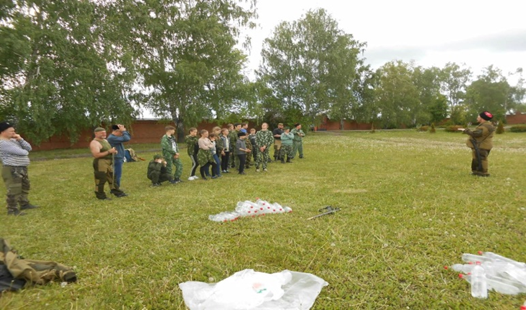 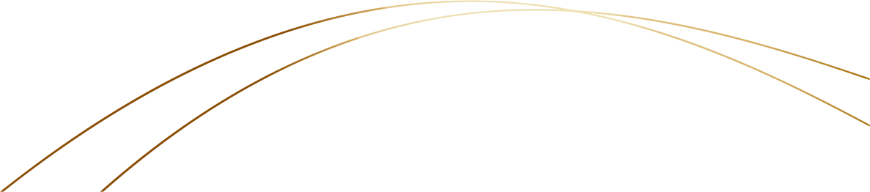 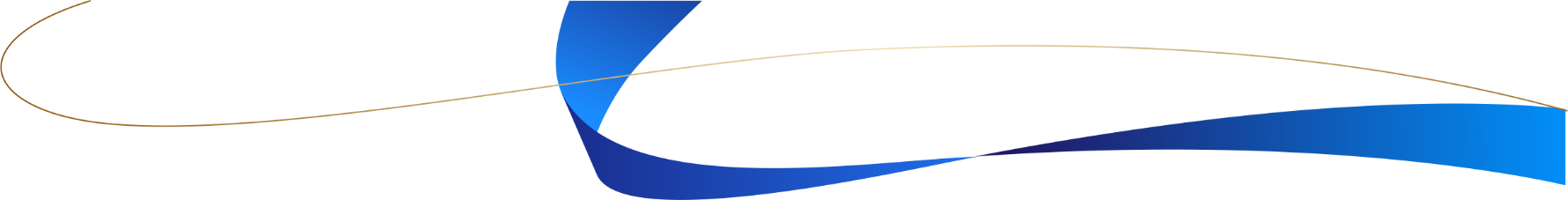 Поисковая деятельность
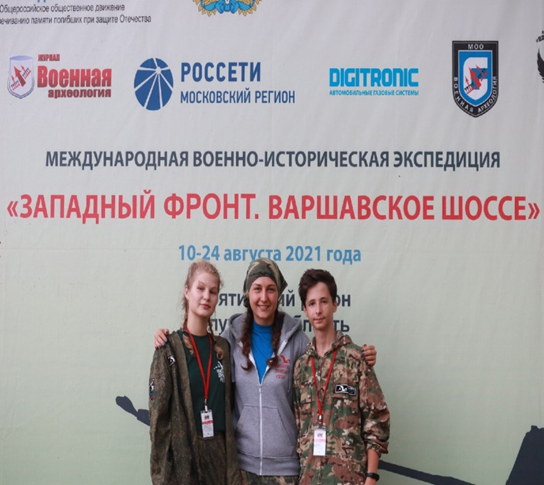 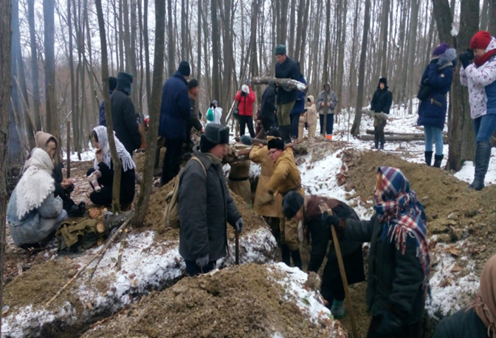 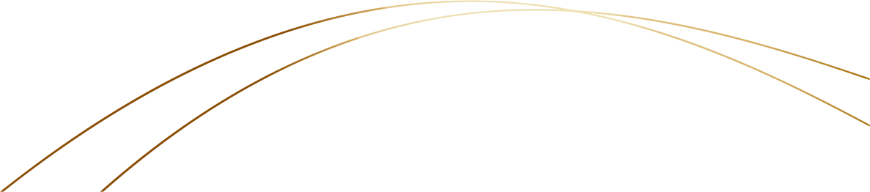 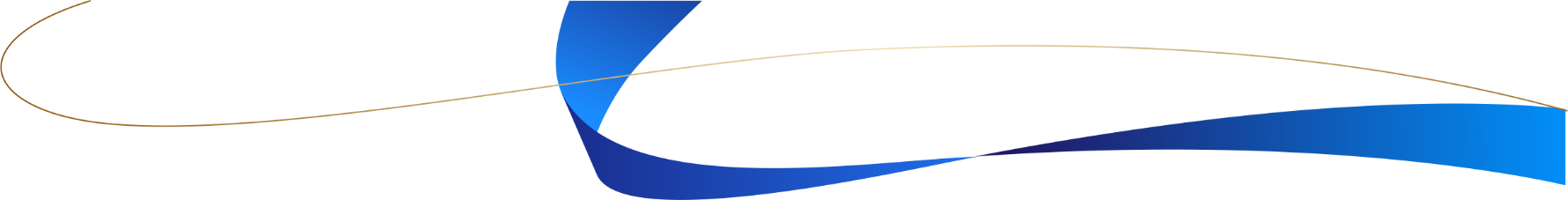 Помощь ветерану
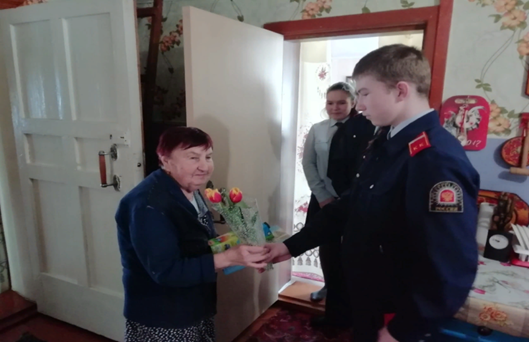 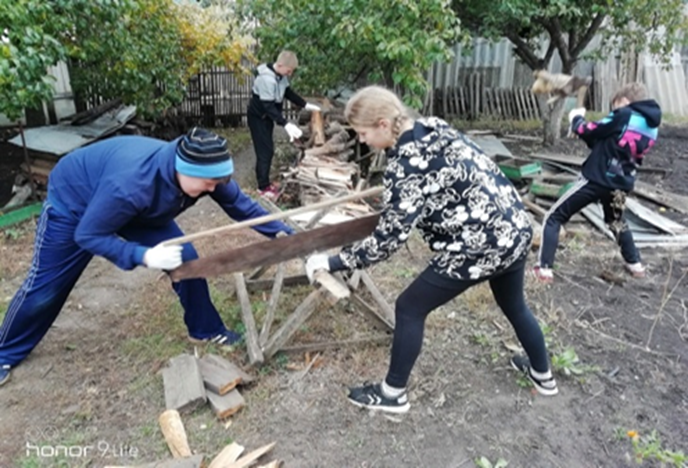 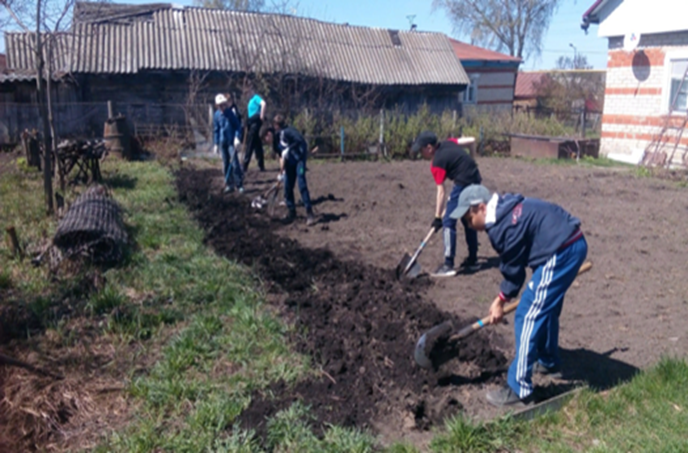 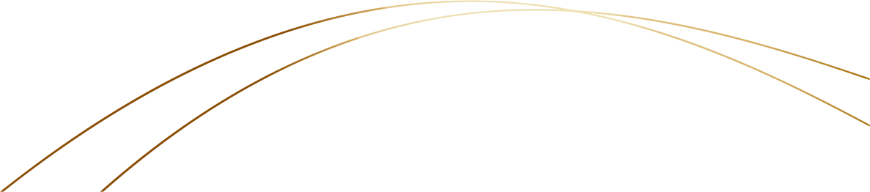 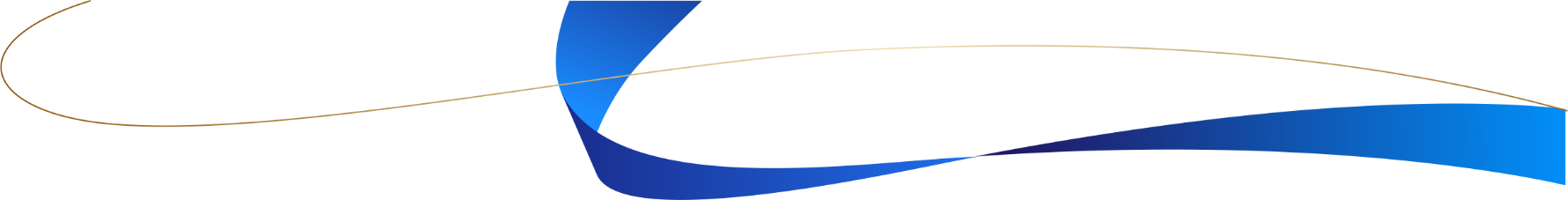 Уроки мужества
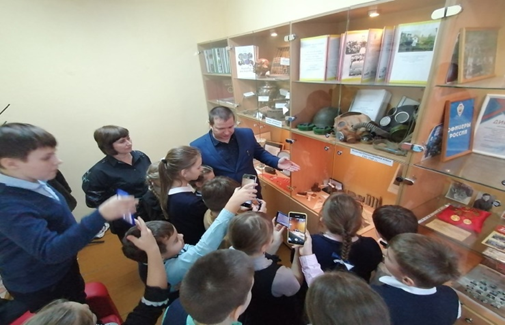 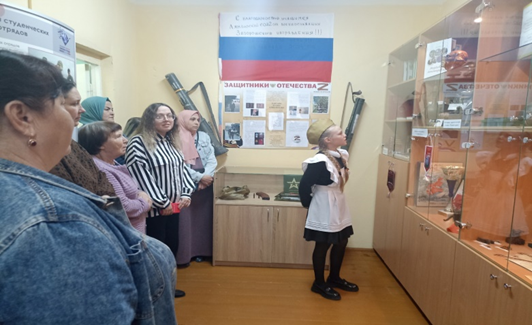 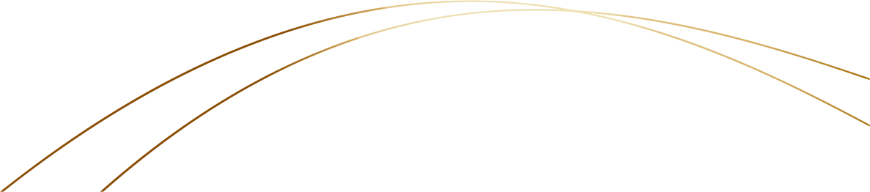 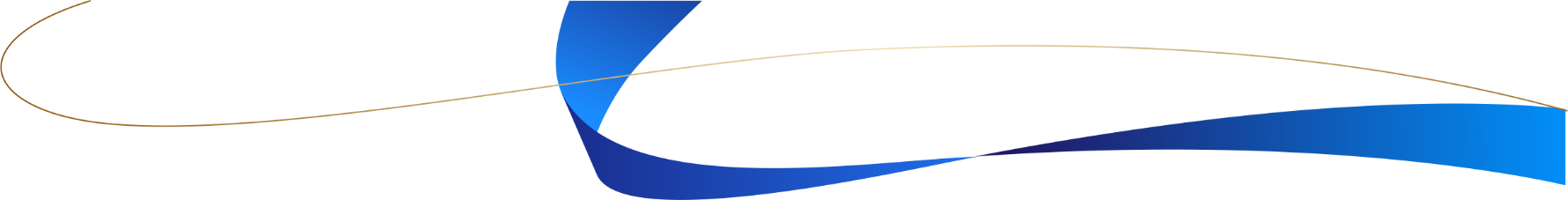 Награды
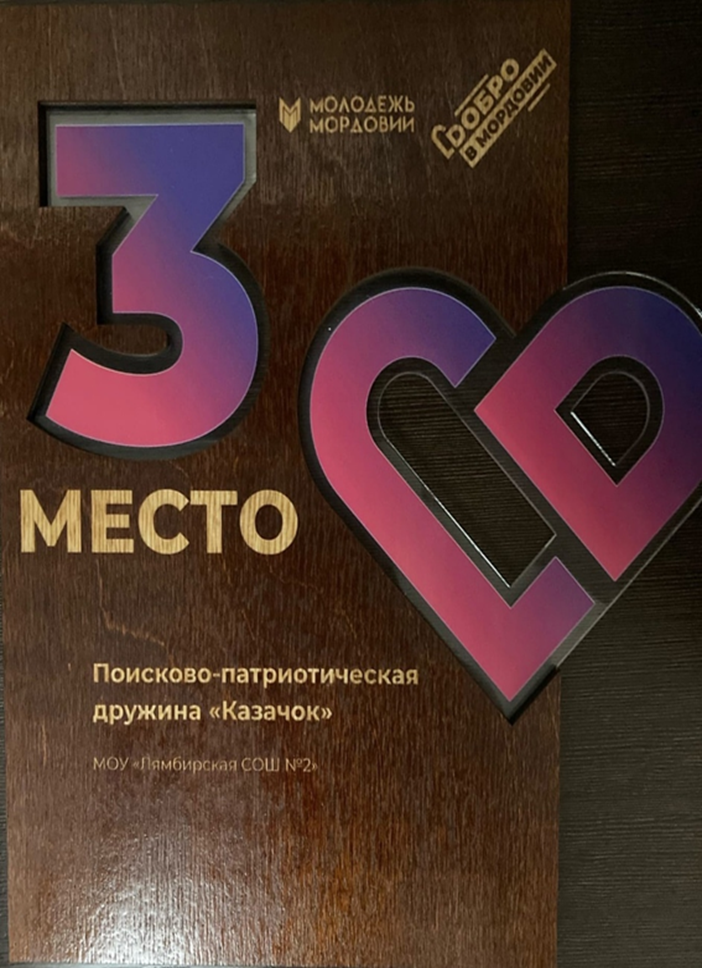 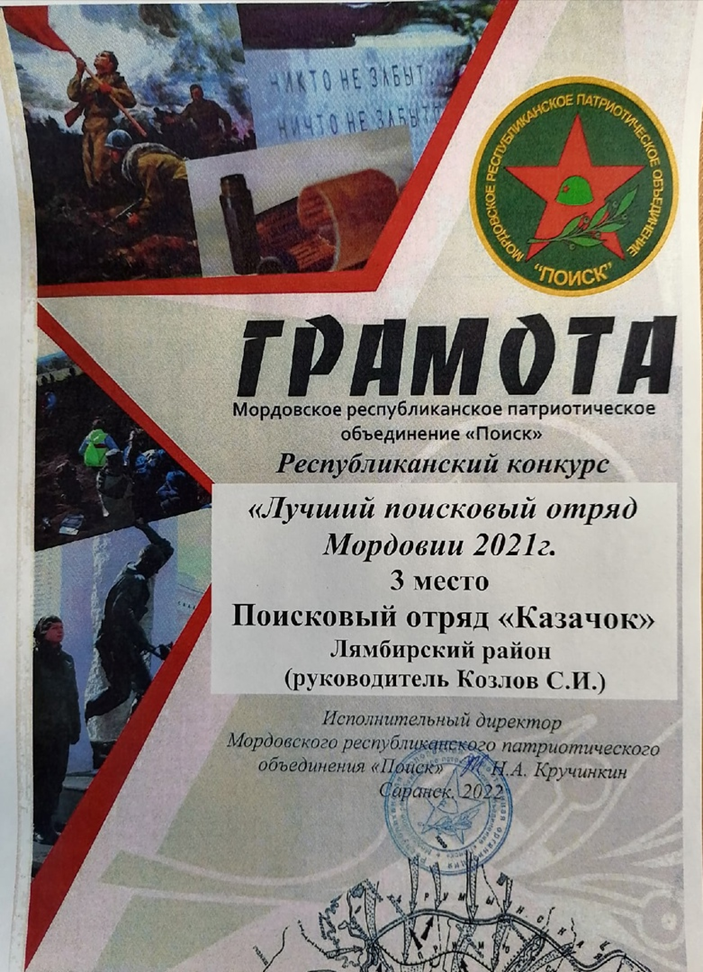 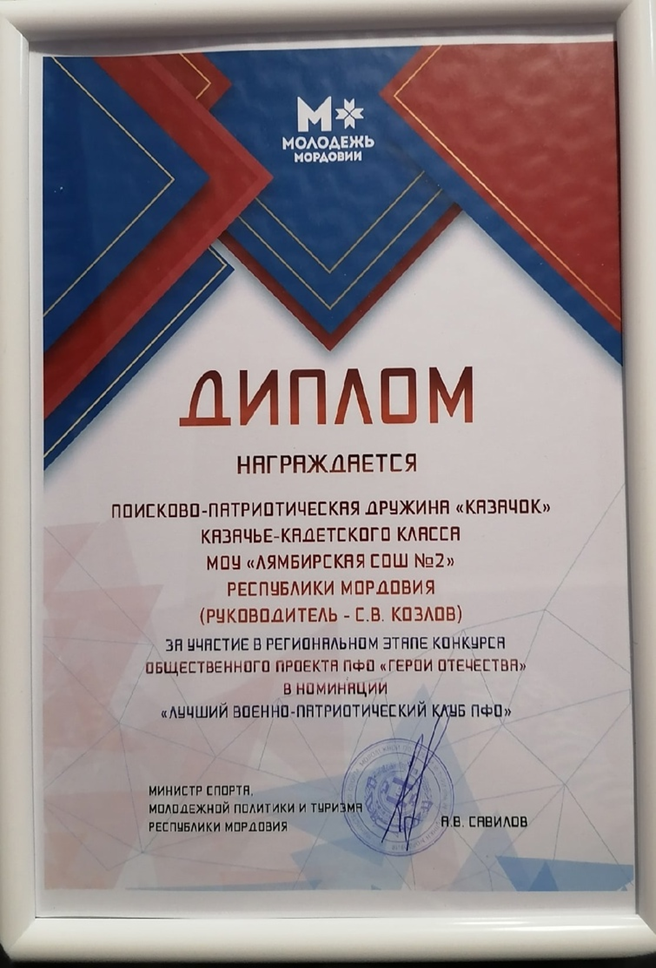 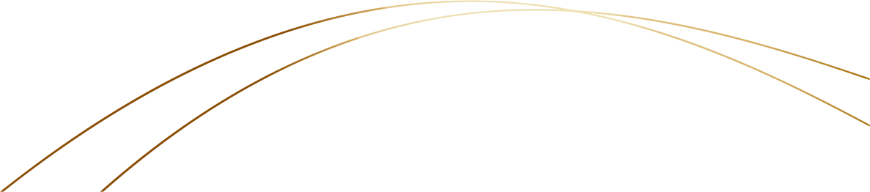 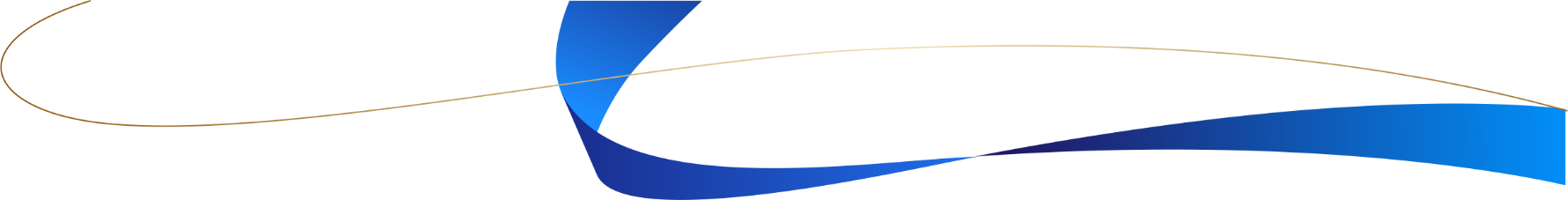 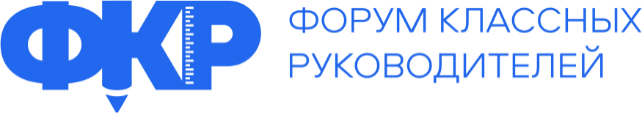 Где представлена практика?
Группа в социальной сети в контакте «Поисково-патриотическая дружина «Казачок» МОУ «Лямбирская СОШ №2»
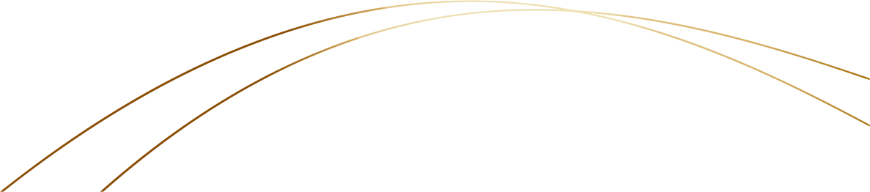 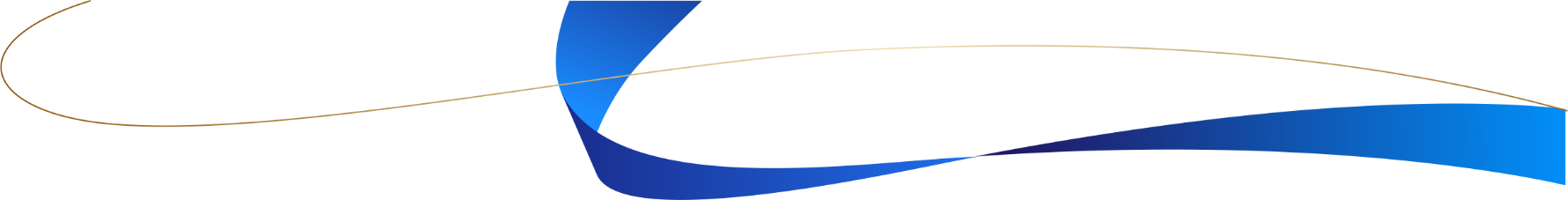 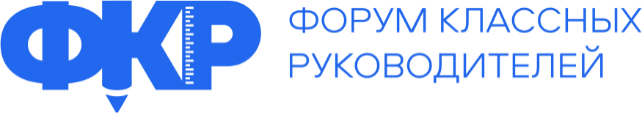 ЧТО ИЗМЕНИЛОСЬ?
сплочение казачат в дружный коллектив; 

улучшение работы органов самоуправления класса; 

расширение круга интересов ребят.
Основная идея – опора на деятельность общественных организаций
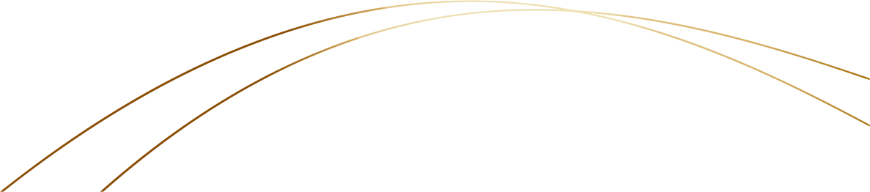 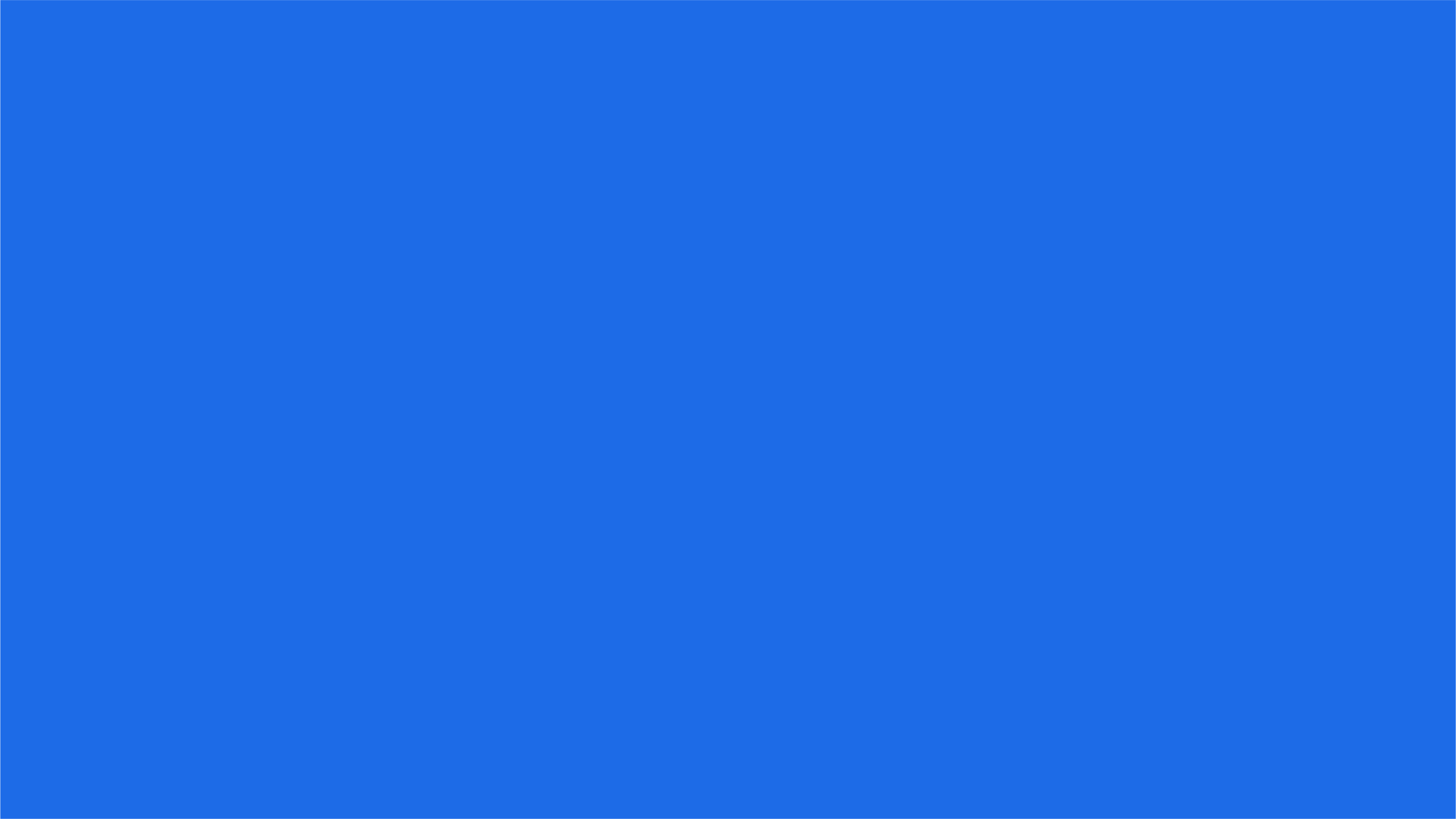 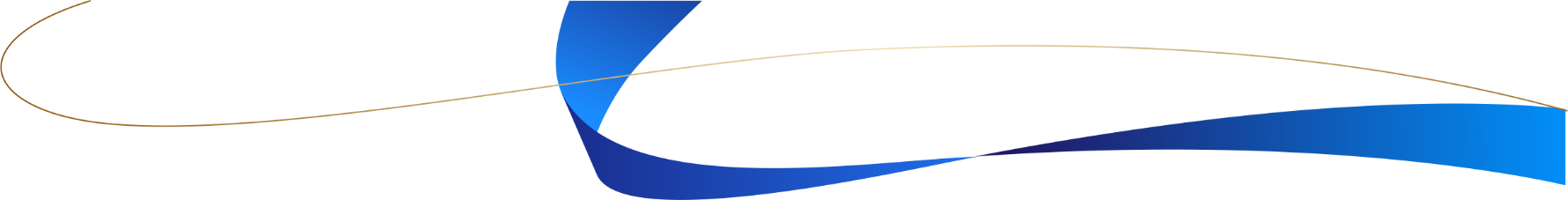 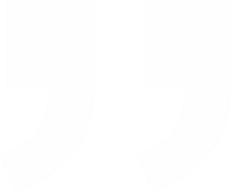 Идеальная модель выпускника казачьей направленности - это носитель национальных и общечеловеческих традиций, человек, для которого непреходящими ценностями являются: Доброта, Истина, чувство долга к своим корням.
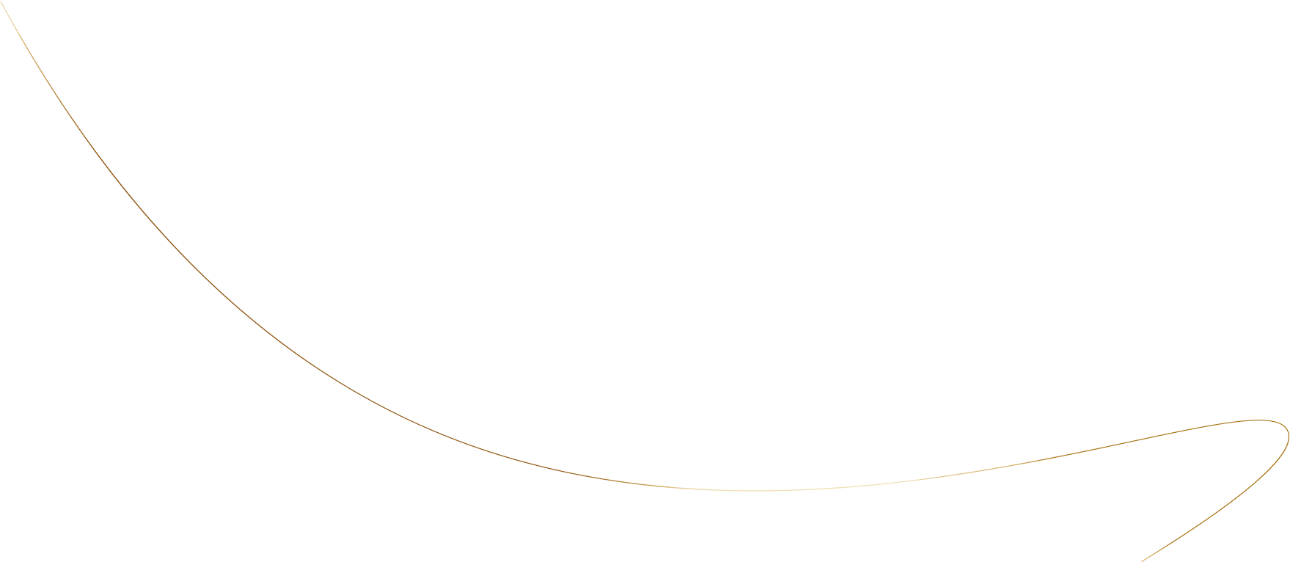 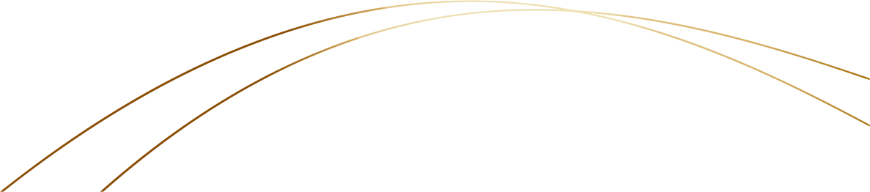